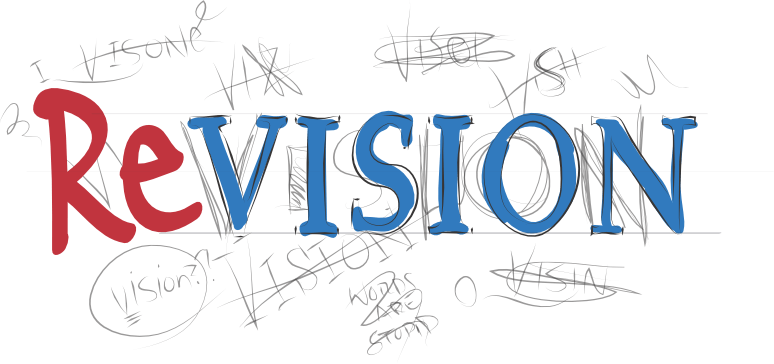 Exam Information (4:51 mins)
https://youtu.be/VSu9cKXIwHk
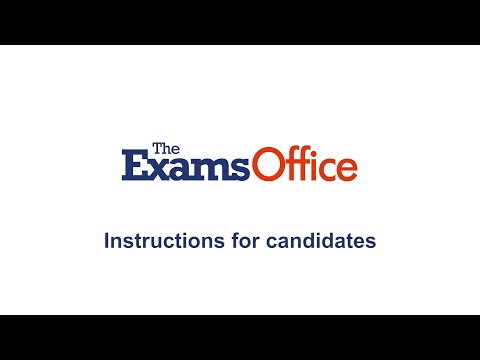 How to Revise Effectively
Not all revision strategies are equal. Some are far more effective than others. These proven strategies help students retain more information and increase their ability to recall them at a later date. 

These techniques include:

retrieval practice
spacing
interleaving
pomodoro technique
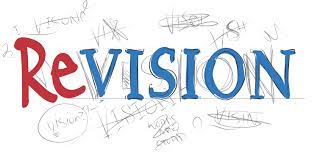 [Speaker Notes: Impact of learning of teaching
Report back to students]
What is Retrieval Practice?
The act of recalling learned information from memory.
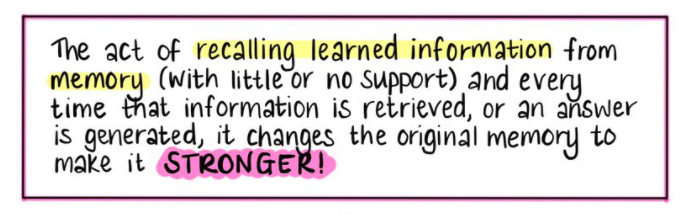 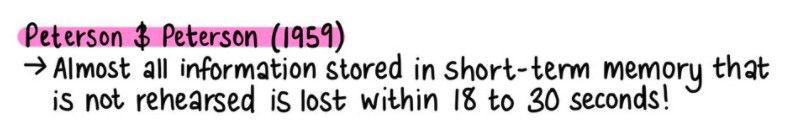 Retrieval Practice (1:52 mins)
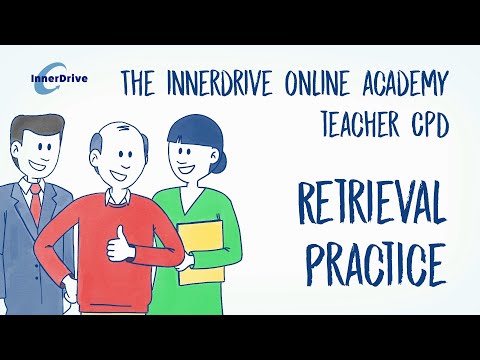 Retrieval Practice
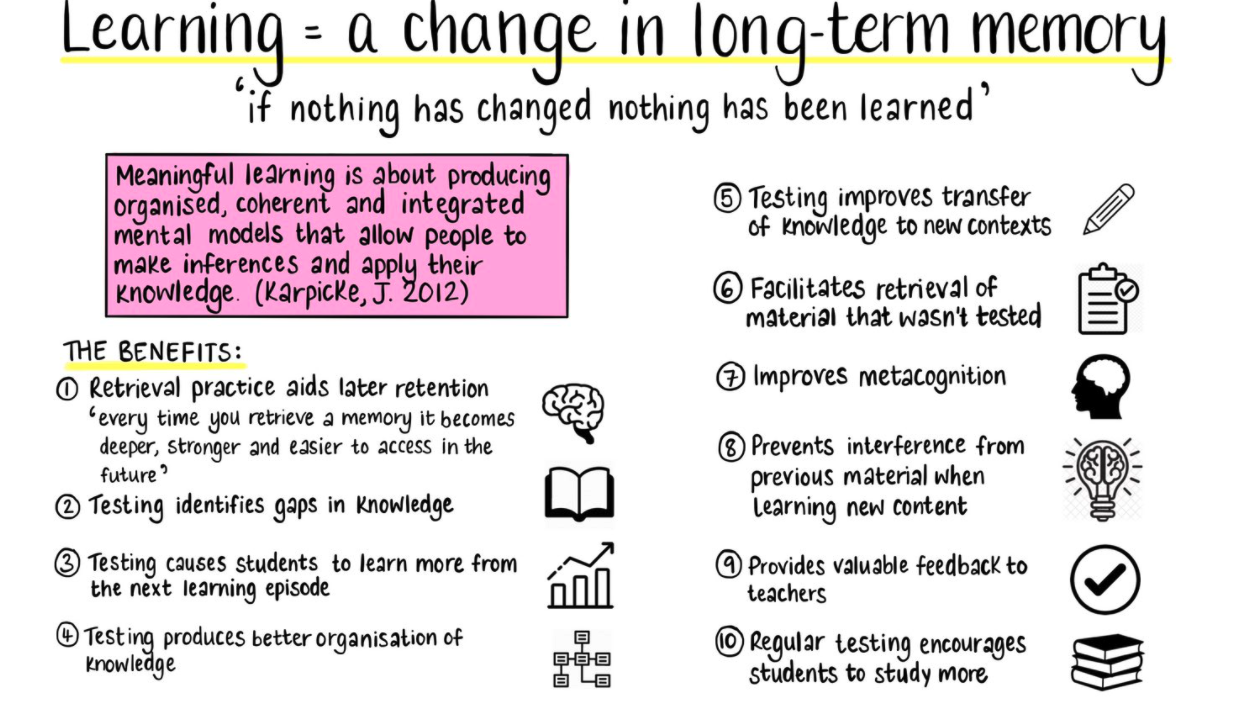 What is interleaving?
Interleaving involves mixing up subject or topics within the same subject when revising, the opposite of blocking (which is less effective).
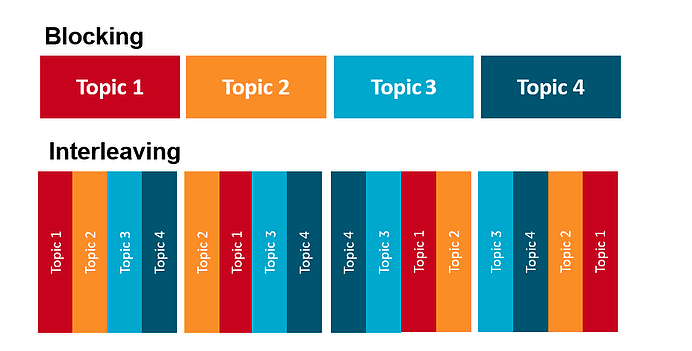 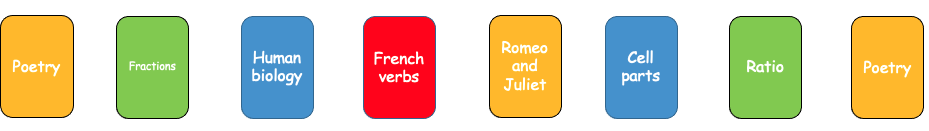 Interleaving (1:41 min)
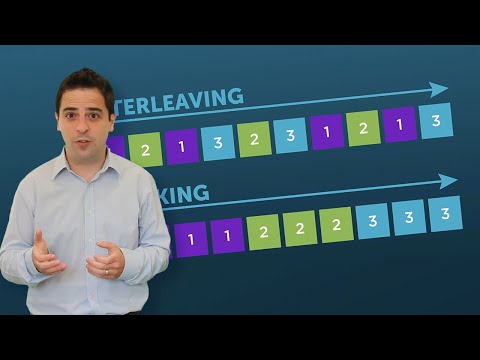 Benefits of interleaving
Improved academic performance – students who used interleaving performed significantly better than those who revised using blocking.

Improved memory – As interleaving encourages students to make connections between topics, it can help strengthen their memory associations.
 
Improved processing skills– As interleaving encourages students to compare and contrast between different strategies, it can help them think about the process in more detail.
[Speaker Notes: Impact of learning of teaching
Report back to students]
What is Spacing?
Spaced practice is when you break up your revision into a number of short sessions – over a longer period of time e.g. breaking up 4 hours of revision into eight 30 minute sessions.
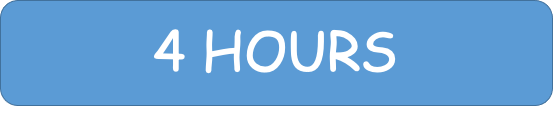 Cramming
Spaced Practice
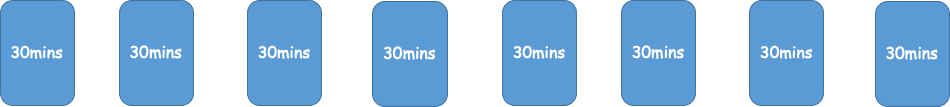 [Speaker Notes: Impact of learning of teaching
Report back to students]
Spacing(1:42 mins)
Spacing, the act of revisiting material little and often, is one of the best learning strategies a student can use for memory retention
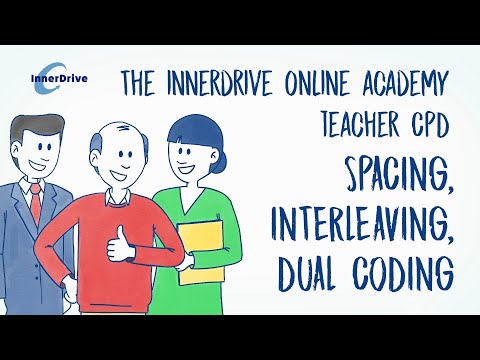 [Speaker Notes: Impact of learning of teaching
Report back to students]
Mini Quiz
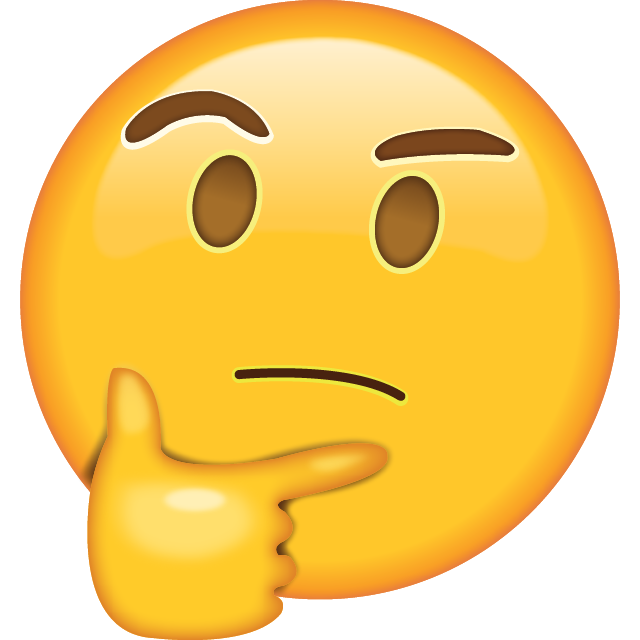 What is interleaving?
What is spacing?
Why is interleaving effective?
What is retrieval practice?
What is the benefit of retrieval practice?
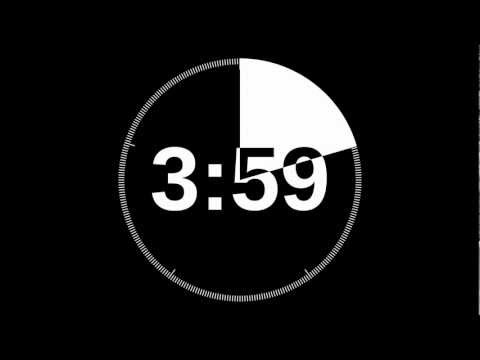 [Speaker Notes: Impact of learning of teaching
Report back to students]
Mini Quiz
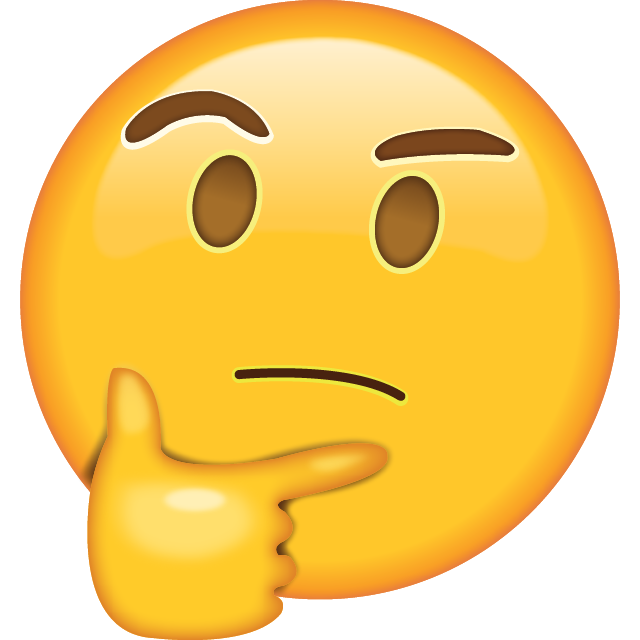 Mixing up subject or topics within the same subject when studying.

When you break up your revision into a number of short sessions.
Improved memory, improved processing skills, improved academic performance.
The act of recalling learned information from memory.
Improves the transfer of knowledge, increases organisation of knowledge, creates stronger and deeper knowledge.
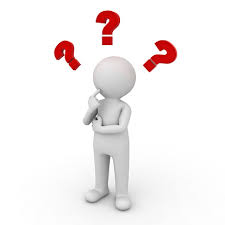 [Speaker Notes: Impact of learning of teaching
Report back to students]
The Pomodoro Technique (5:46 mins) 🍅
The pomodoro technique is a time management method to reduce procrastination and increases revision focus.
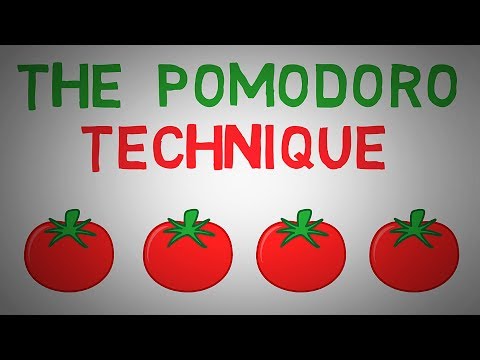 The Pomodoro Technique 🍅
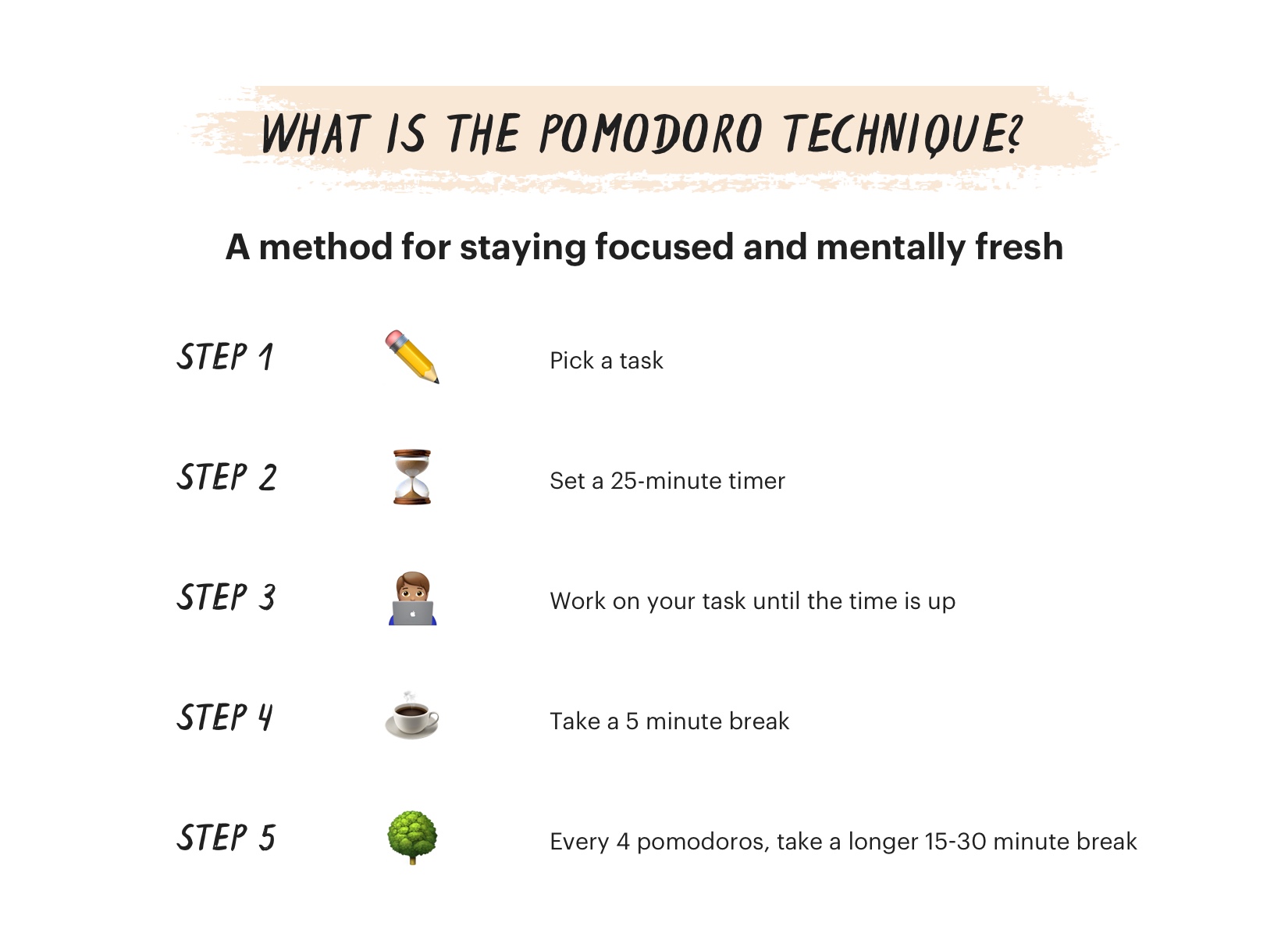 [Speaker Notes: Impact of learning of teaching
Report back to students]
Mini Quiz
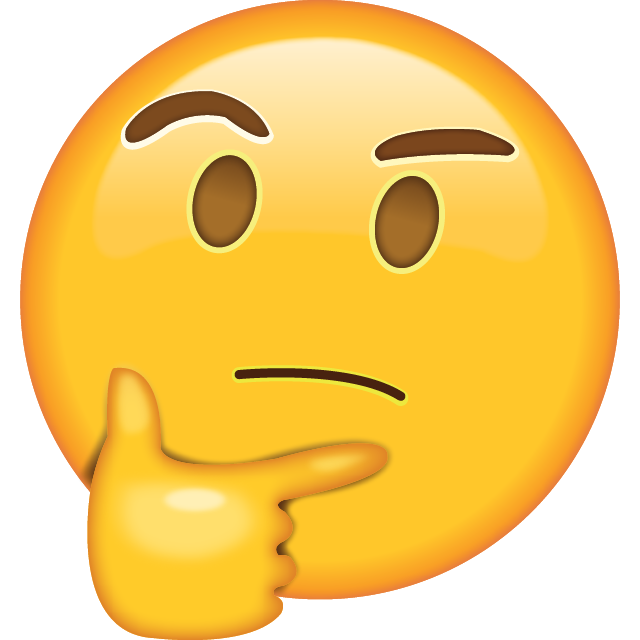 What does the word pomodoro mean?
What is the pomodoro technique?
In the pomodoro technique what is the guided amount of time for each study period (a pomodoro)?
What is the break time between each pomodoro?
After how many pomodoro should you take a longer break?
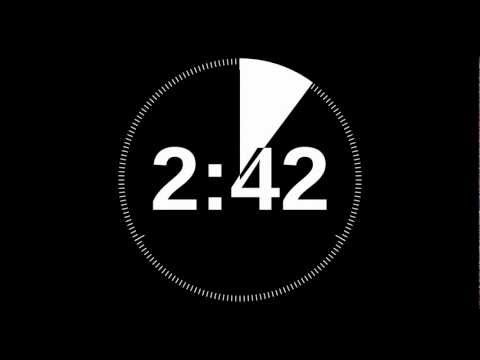 [Speaker Notes: Impact of learning of teaching
Report back to students]
Mini Quiz
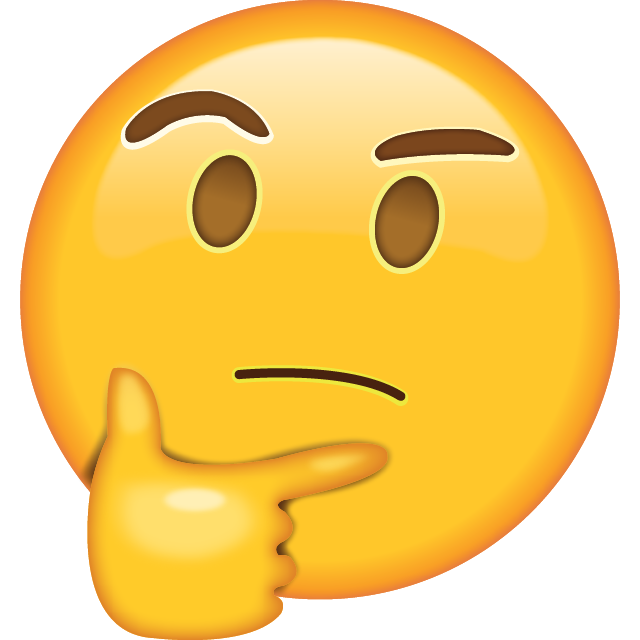 Tomato in Italian?
A time management method to reduce procrastination and increase revision focus.

25 minutes.
5 minutes.
4.
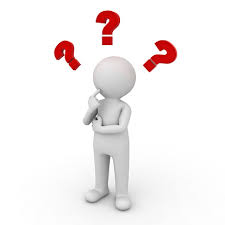 [Speaker Notes: Impact of learning of teaching
Report back to students]
Revision Timetable - developing habits
A revision timetable helps you break down your revision into small achievable sessions alongside rest break and your social commitments. 

The power of tiny gains - a 1% improvement everyday leads to being 37 times better after a year.
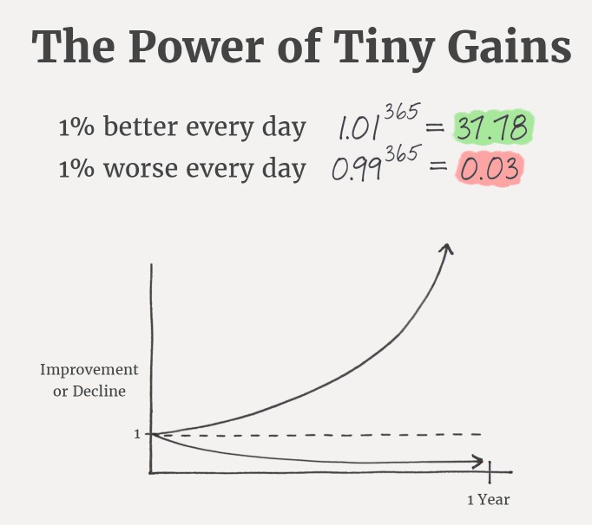 [Speaker Notes: Impact of learning of teaching
Report back to students]
Revision Timetable - Developing Habits
Task: Produce a four week revision timetable using the pomodoro technique. 
Enter your regular commitments such as sports training, clubs
Allocate times for breaks, dinner, and relaxing/down time
Decide which subjects to focus the most amount of you time on, generally your weakest subjects
Add the subjects you need to revise working backwards from the exams
Make the plan reasonable and achievable
Stick to your plan and the pomodoro technique to break down you revision into effective focussed sessions. 
Tick off when you have completed a session - measure success in progress!!!
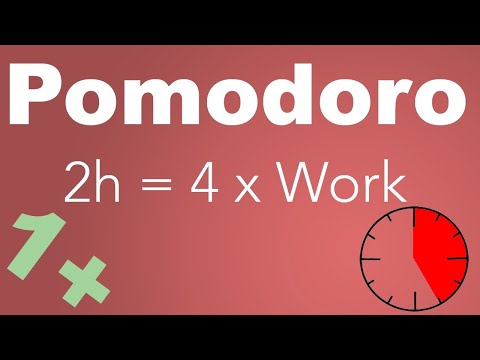 [Speaker Notes: Impact of learning of teaching
Report back to students]
Revision Timetable - developing habits
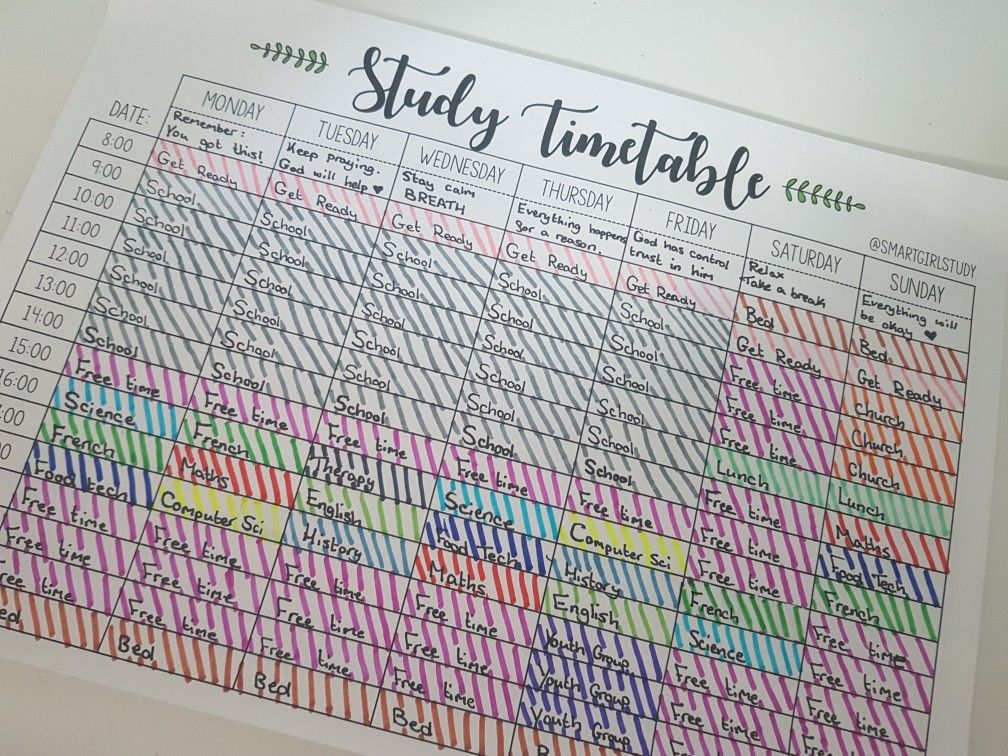 [Speaker Notes: Impact of learning of teaching
Report back to students]
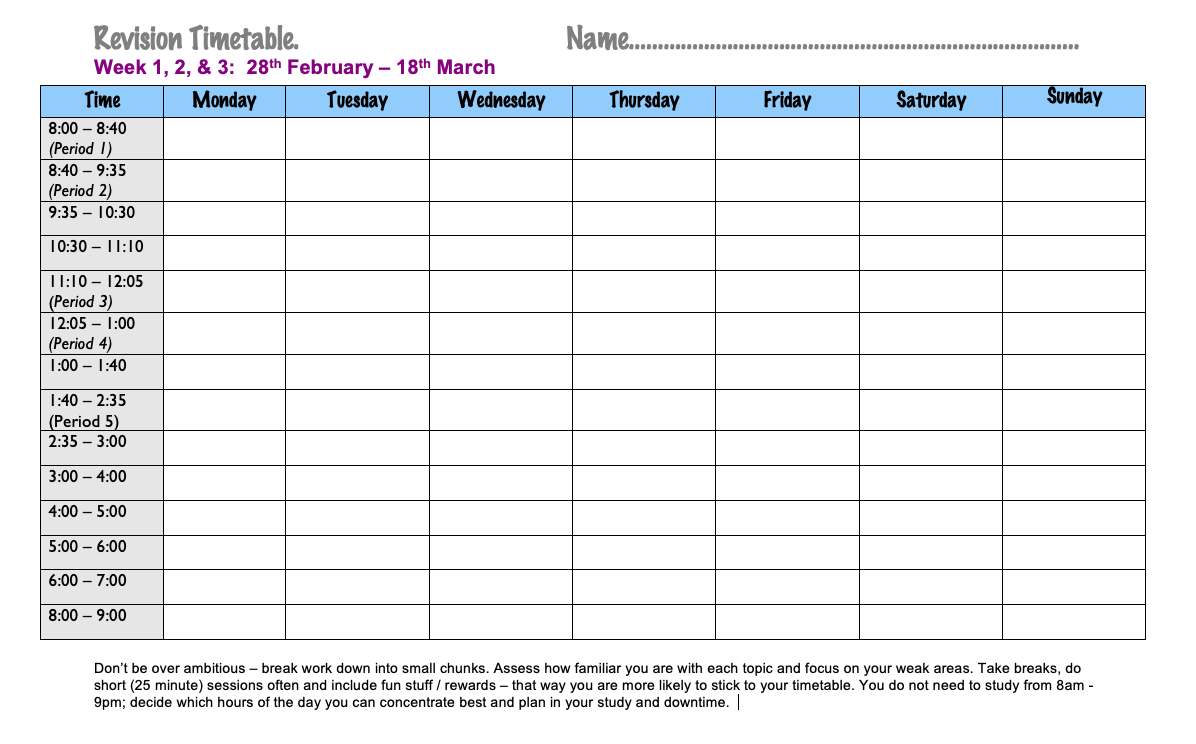 [Speaker Notes: Impact of learning of teaching
Report back to students]
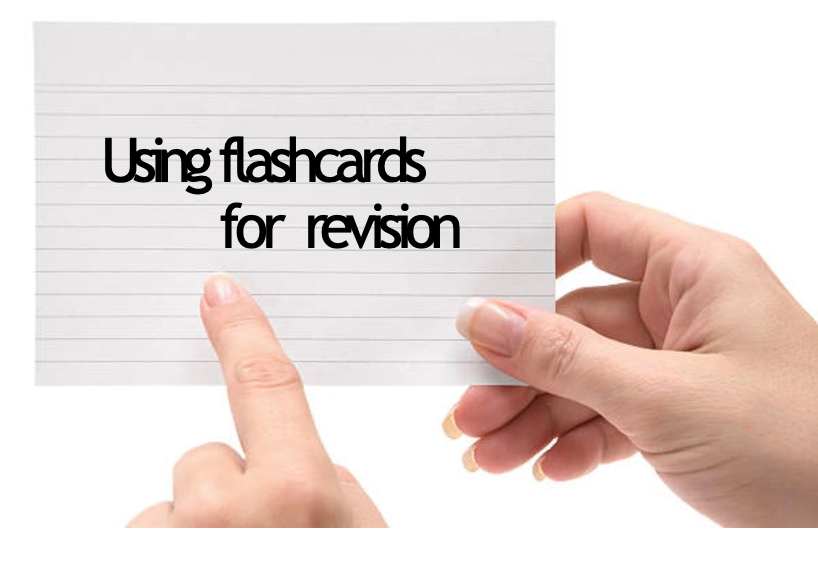 [Speaker Notes: Impact of learning of teaching
Report back to students]
How to Use Flashcards Effectively
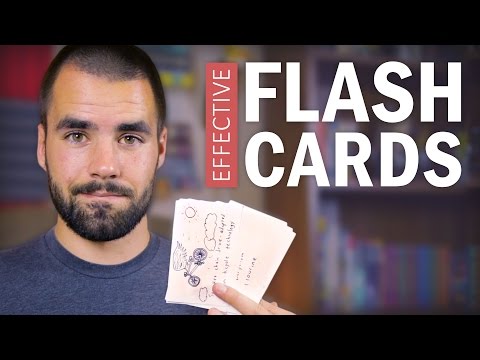 Watch from the start up until 5:53 minutes
[Speaker Notes: Impact of learning of teaching
Report back to students]
Using Flashcards

Using flashcards is a repetition strategy

They are a simple ‘cue’ on the front and an answer on the back

Flashcards engage ‘active recall
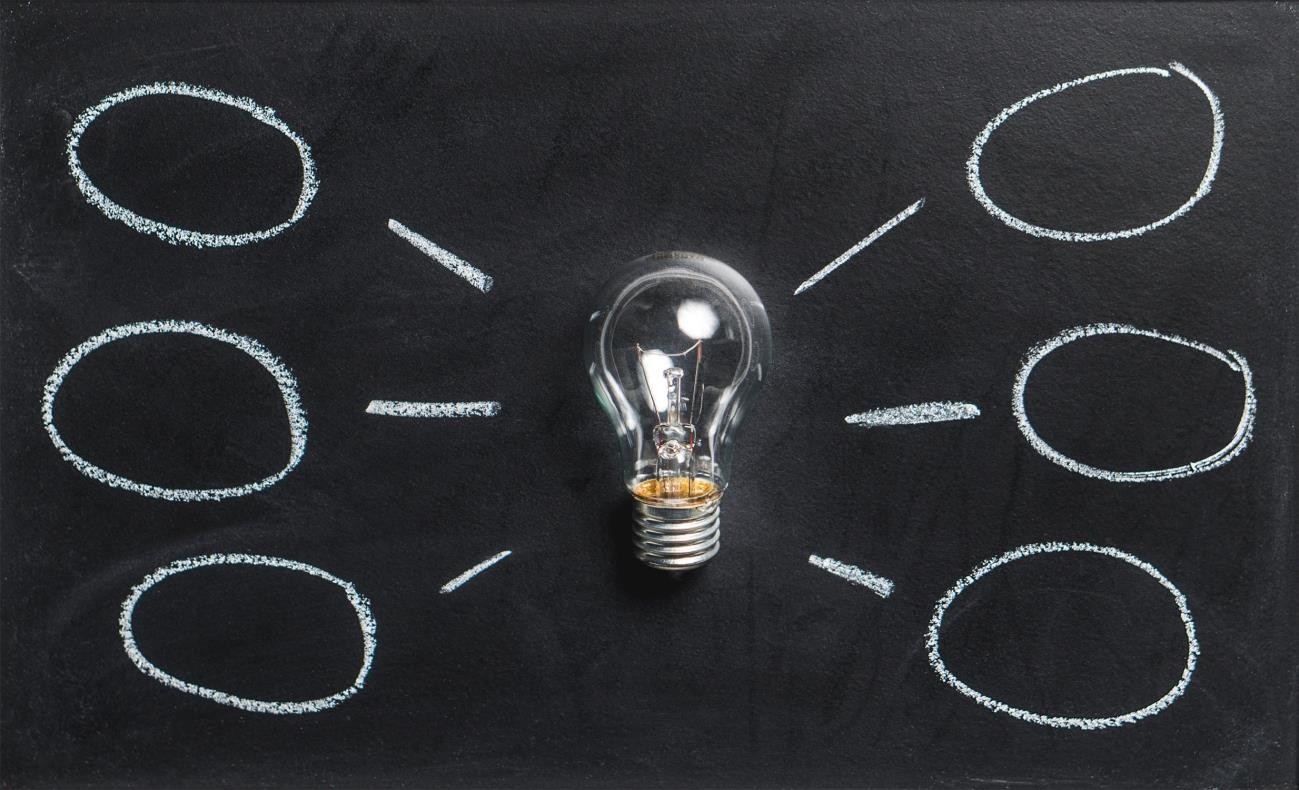 [Speaker Notes: Impact of learning of teaching
Report back to students]
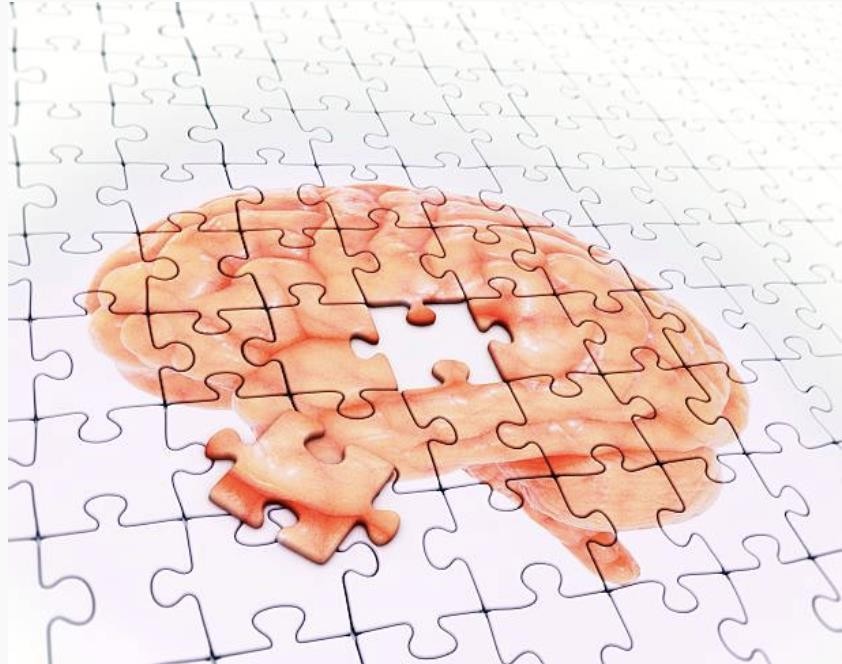 There are many reasons why flashcards can help you learn. Let’s explore
them….
Why do flashcards help you learn?

When you make and use flashcards, you take control of your own learning.
	
You have to decide what to put on each card, how often you're going to use them and then evaluate how well you know the information on each card.

By doing all these things, you are using ‘metacognitive processes’ which have been proven to enhance long-term learning.
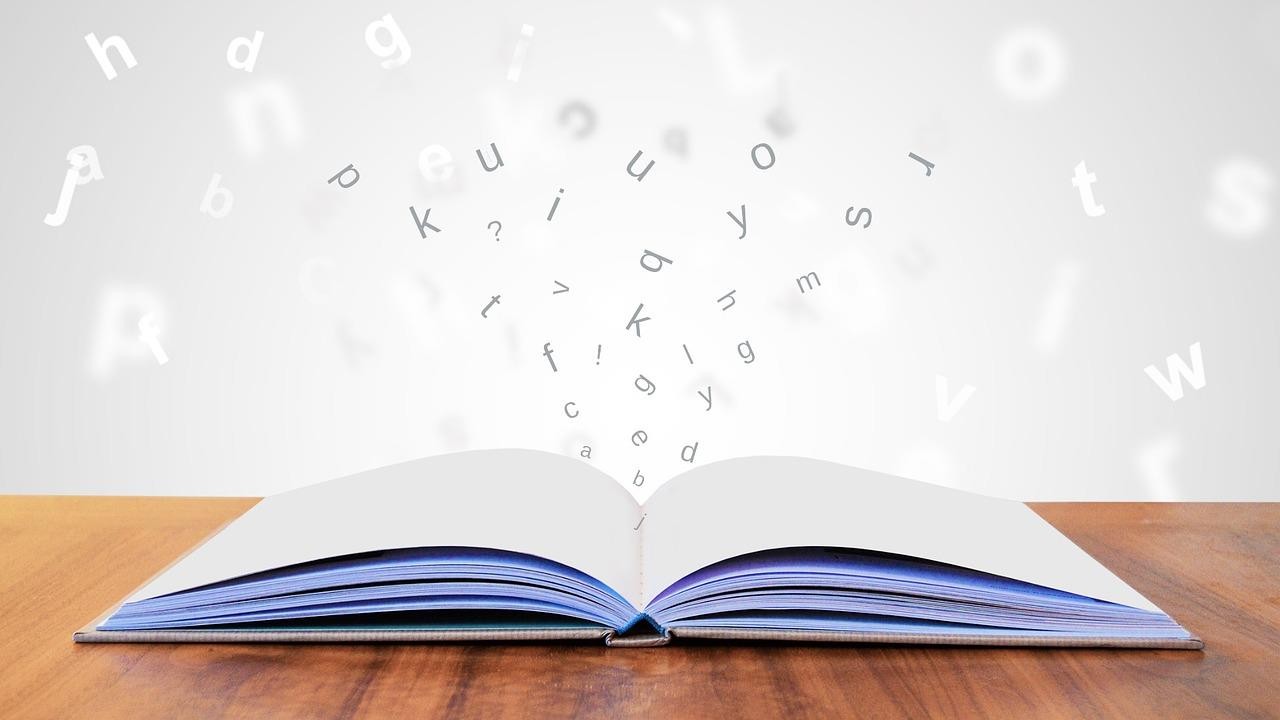 Why flashcards help you.

They help up to ‘recall information – this crates stronger connections for your memory

They promote self-reflection which ingrains knowledge into your memory.
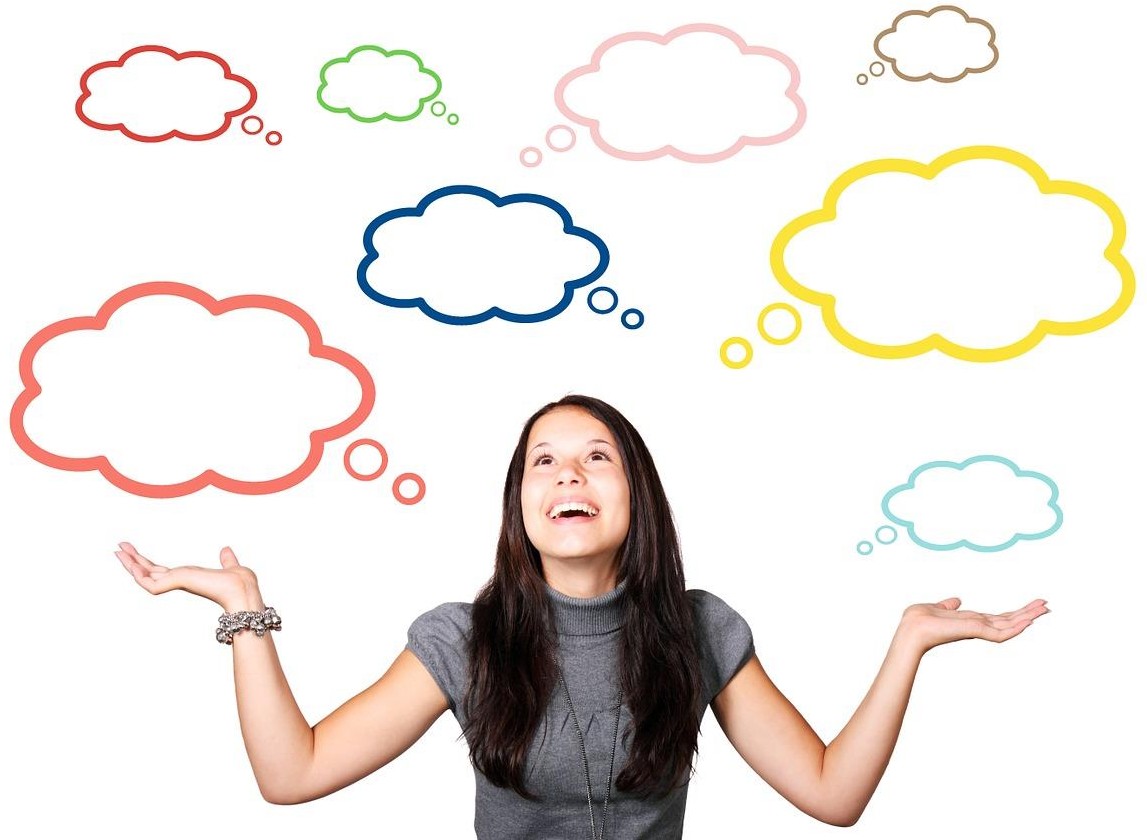 [Speaker Notes: Impact of learning of teaching
Report back to students]
How to make flashcards.

1. Ensure that the flashcards have a question or key term on one side and the answer or definition on the other.

 - The flashcard must work the memory.
 - If flashcards only contain notes then no retrieval practice will be happening.
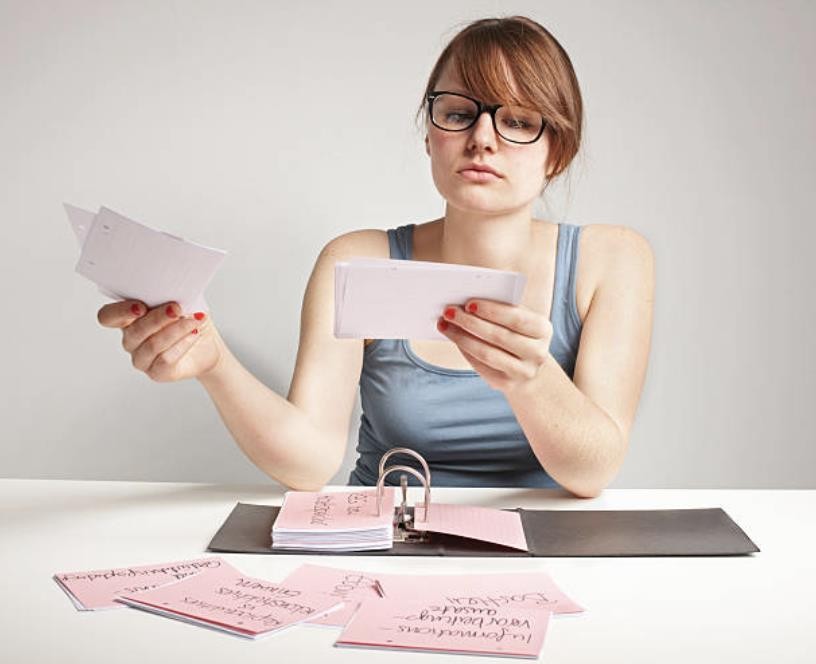 [Speaker Notes: Impact of learning of teaching
Report back to students]
How to make flashcards

2. Ensure the right questions and knowledge are on the cards.
 
3. Keep information as short as possible.
 
4. Write clearly. You should be able to read what you wrote at a very quick glance.
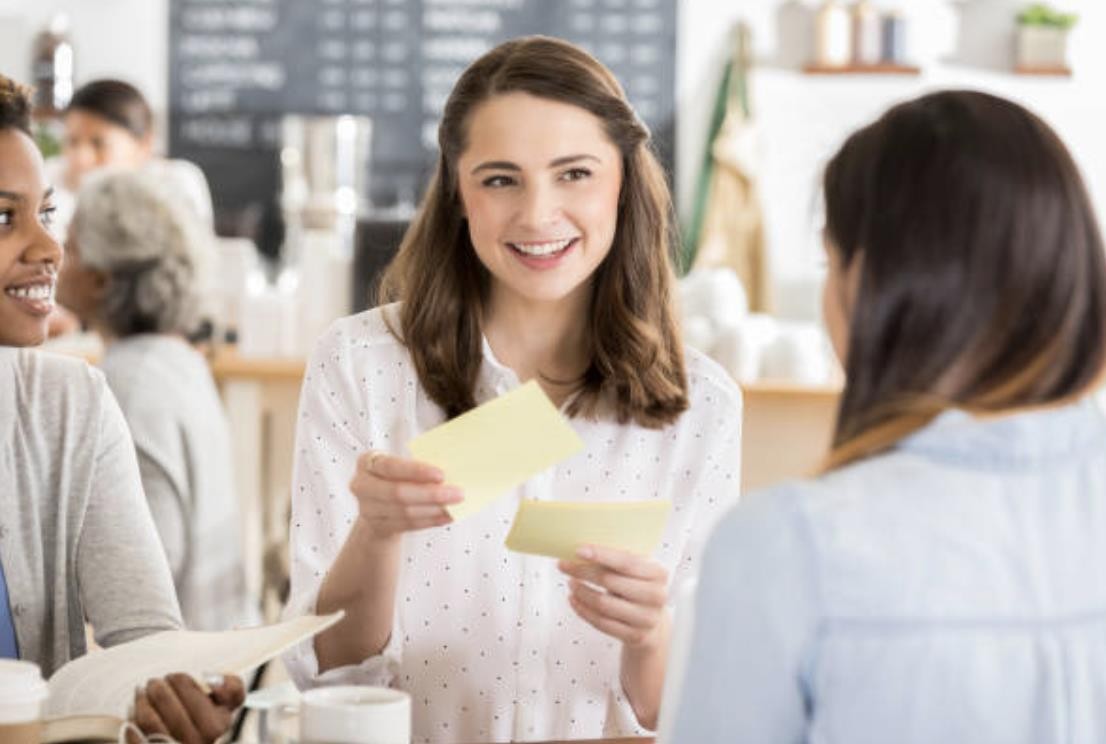 [Speaker Notes: Impact of learning of teaching
Report back to students]
How to make flashcards

5. Use different coloured cards or pens to categorise your flashcards. For example, use a different colour for each subject or topic. This can help your brain to categorise information better.
 
6. Make your flashcards as soon as you've learnt the topic in class.
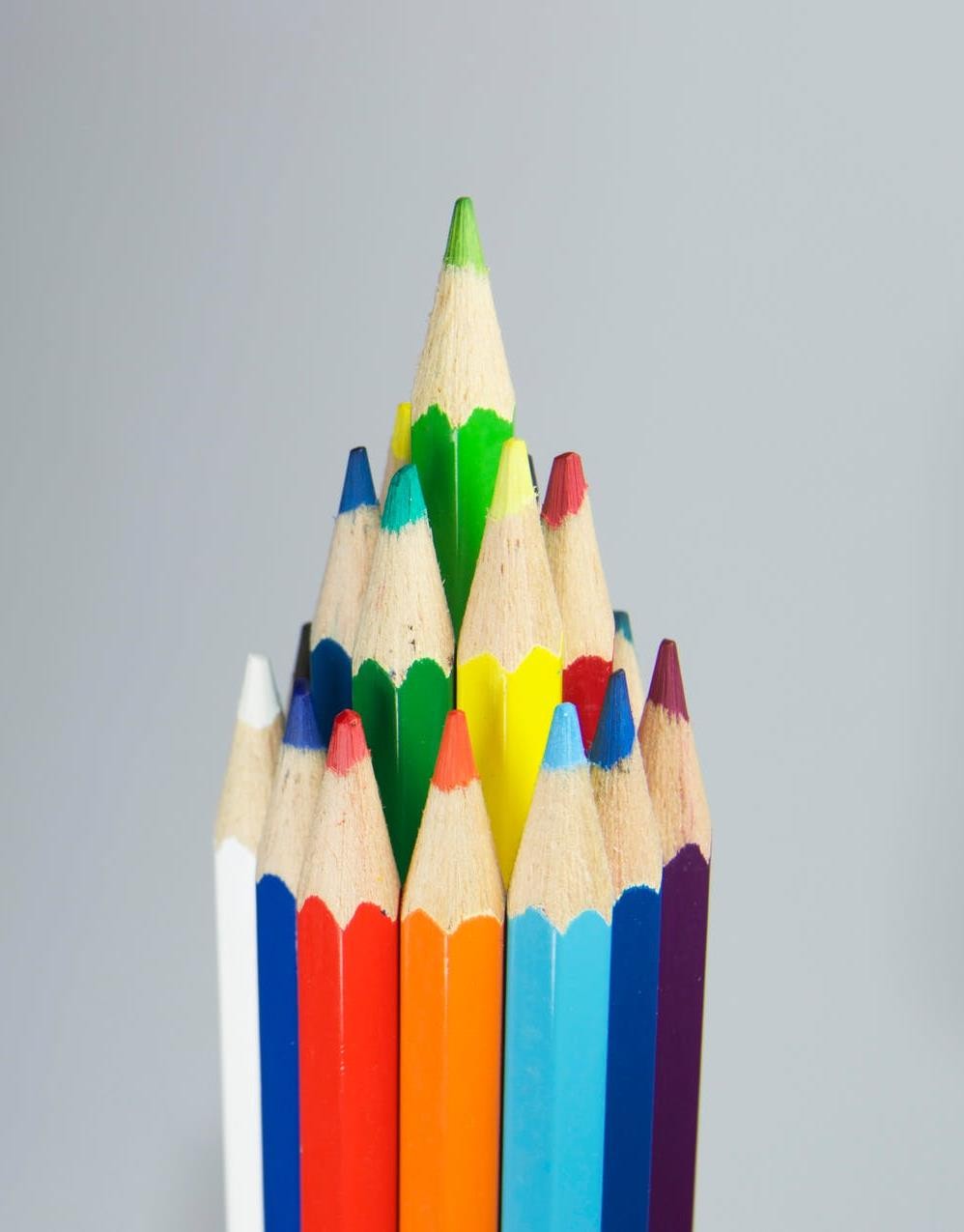 [Speaker Notes: Impact of learning of teaching
Report back to students]
Flashcards are not an effective method for last- minute cramming!
Being smart when using flashcards

Studies have found that it's more effective to review a whole stack of cards in one sitting rather than to carry them around with you and glance at them every so often.
[Speaker Notes: Impact of learning of teaching
Report back to students]
Being smart when using flashcards

Use spaced repetition - Review your cards at specific, increasing intervals: for example, on Day 1, Day 2, Day 4, Day 8 and so on.

Spaced repetition works because it activates your long- term memory, while leaving small breaks in-between studying uses your short-term memory.
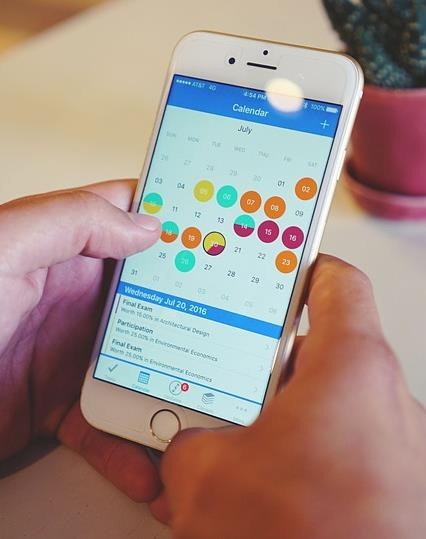 [Speaker Notes: Impact of learning of teaching
Report back to students]
Being smart when using flashcards

Try writing the answer or definition in your own words and giving examples. This will help your learning and recall.

Try ‘interleaving’. Once you have several decks of flashcards for different subjects and topics, try mixing them up. This will test your knowledge across subjects in a single session. Make sure you are confident enough to do this every so often.
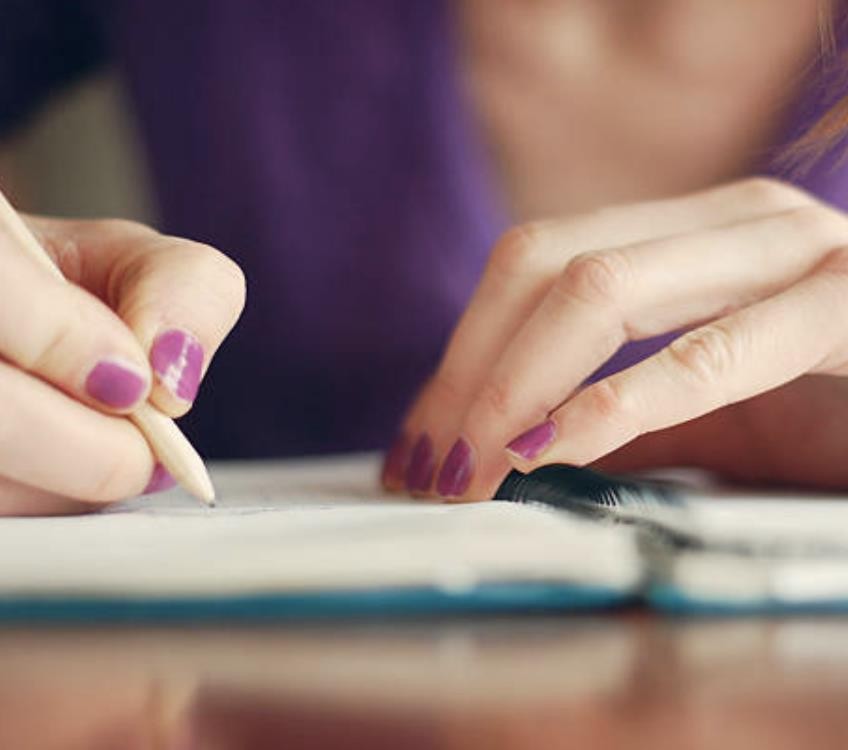 [Speaker Notes: Impact of learning of teaching
Report back to students]
Using a system to revise with flashcards

The Leitner system is a well-known and very effective method of using flashcards. 

It's a form of spaced repetition that help you study the cards you don't know more often than the cards you already know well.
In the 1970s, a Geman populariser of science, Sebastian Leitner, developed the method
[Speaker Notes: Impact of learning of teaching
Report back to students]
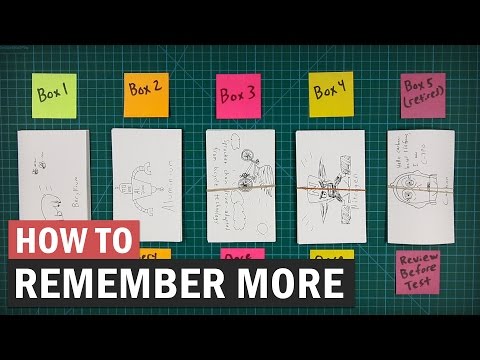 The Leitner System - start at  3:00 minutes (7:46 in total)
[Speaker Notes: Impact of learning of teaching
Report back to students]
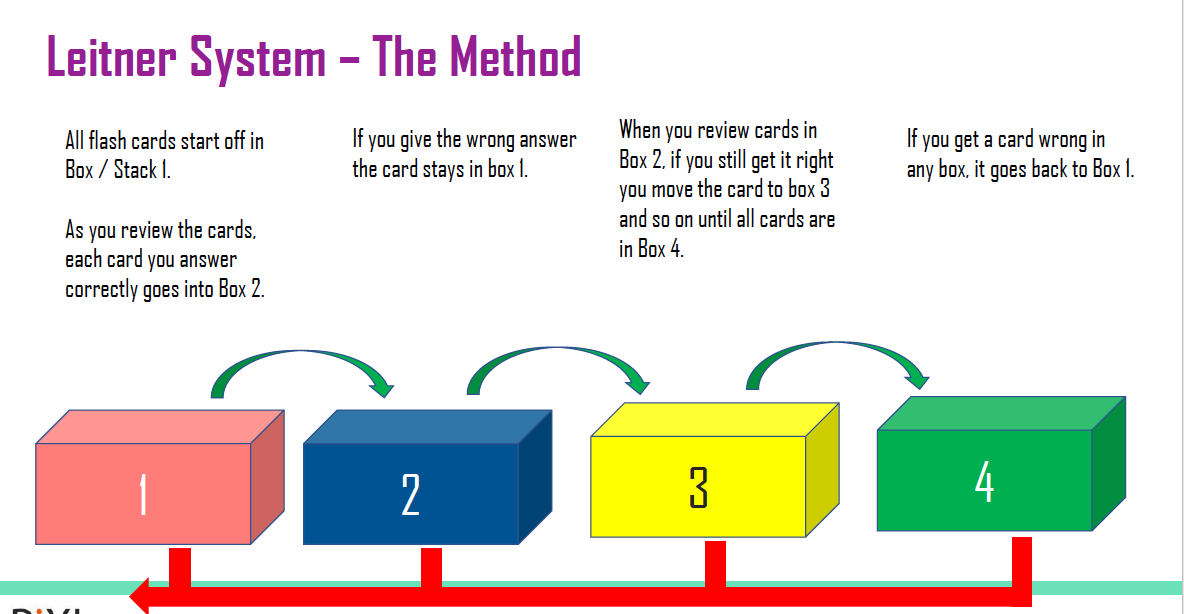 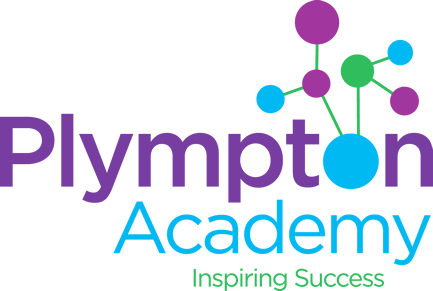 [Speaker Notes: Impact of learning of teaching
Report back to students]
Leitner System – The Key

The key is that the cards you know less well are reviewed more frequently than the cards in the higher boxes

You now must choose the frequency at which you review each box
Box 1: Every day Box 2: Every 2 days
Box 3: Every 3 days
Box 4: Every 4 days
In the 1970s, a Geman populariser of science, Sebastian Leitner, developed the method
[Speaker Notes: Impact of learning of teaching
Report back to students]
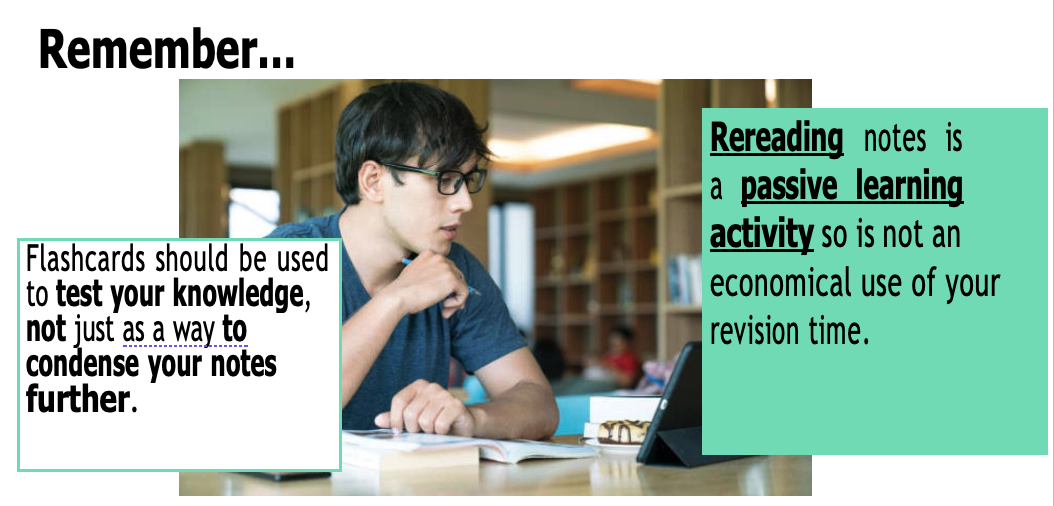 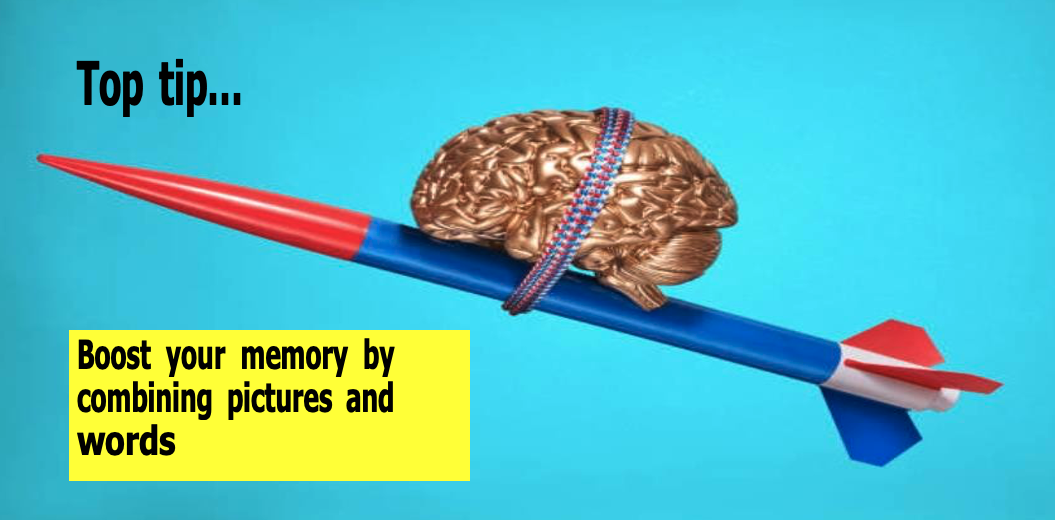 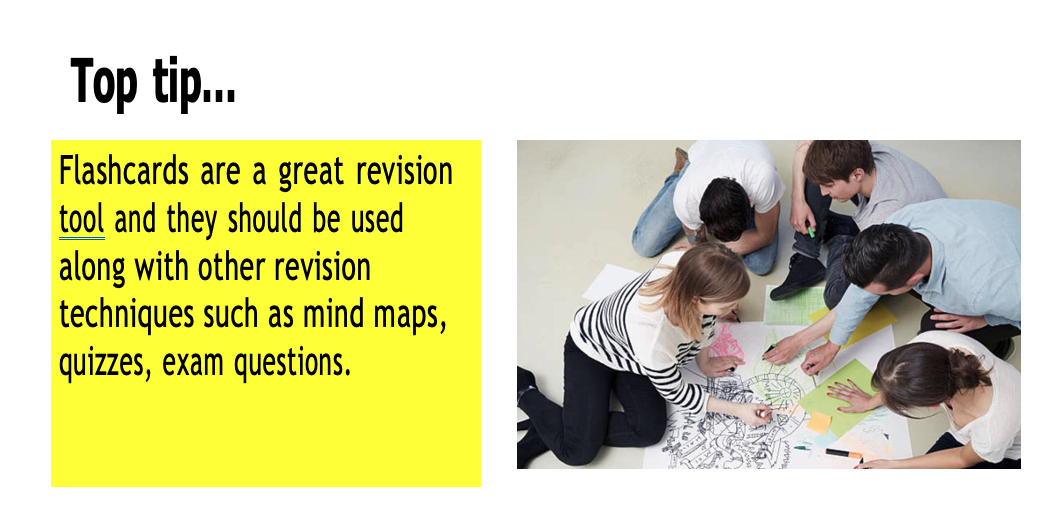